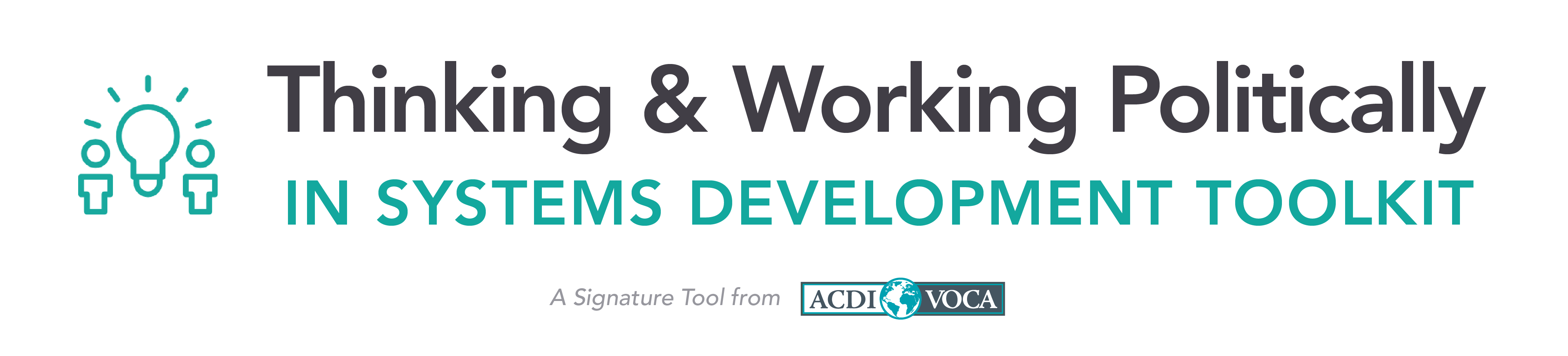 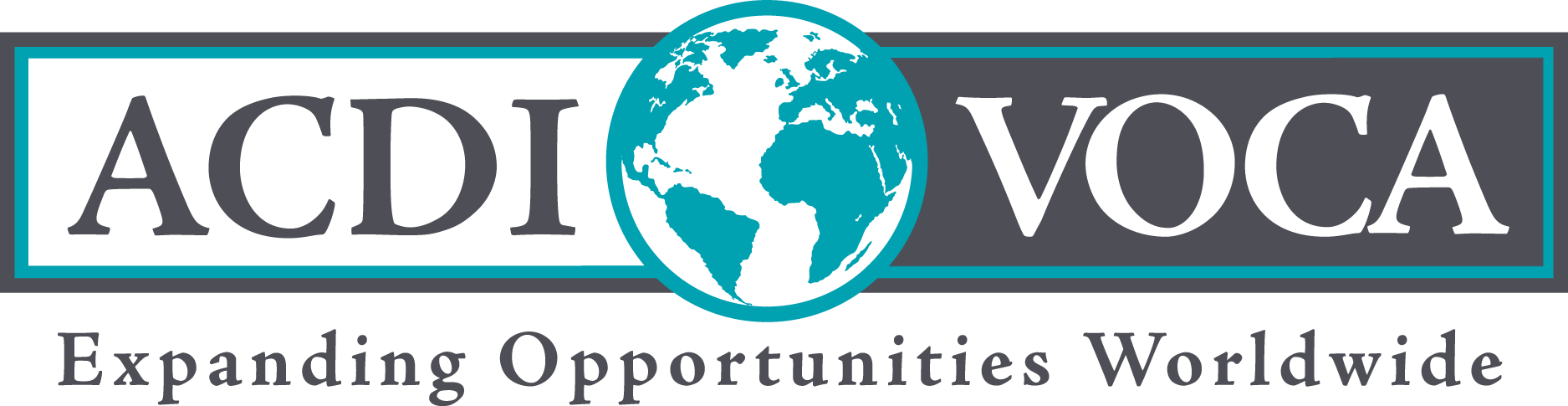 Baseline Political Economy Analysis Checklist
Purpose: Political Economy Analysis (PEA) is a cornerstone of any Thinking and Working Politically (TWP) toolkit. It is an applied research tool used to understand why specific issues related to a program's Systems Change Objectives (SCOs) persist in the operating environment and how to sustainably overcome them using the implementation modalities available to ACDI/VOCA staff (e.g., grants, technical assistance). 
Overview: PEA supports Phase 1 (Identify System Factors) of ACDI/VOCA’s System Diagnostic Tool and can take on different forms, including a standard baseline PEA, rapid baseline PEA, and follow-up PEA. Each can be used in conjunction with stakeholder power analysis (SPA), a tool that analyzes the incentives influencing the decisions and behaviors of various actors/program stakeholders as they relate to each SCO. Together, PEA and SPA provide program teams with better insights into current conditions and enables them to effectively adapt to these contextual realities in practice.

When to Use a Standard PEA: A standard baseline PEA is typically conducted during start-up over a period of 4 to 6 months depending on the complexity of the topic(s) being analyzed. This ideal duration ensures that a) adequate time is available for primary and secondary data collection and analysis and b) findings and recommendations can be actioned as quickly as possible and inform design and implementation of the initial work plan. In certain cases, a rapid PEA, typically conducted in 2 to 3 months, is the only option available (often due to limited time or budget). They follow fewer steps and work best when they are narrowly focused. Otherwise, their findings and recommendations can be too general and difficult to act on at the activity level.
Critically, baseline PEAs are a program team's starting point for analyzing contextual barriers and opportunities. They should be used to pivot to other “everyday PEA” tools (i.e., TWP journaling, SPA, and scenario planning) that build on PEA findings and support continuous context monitoring. One or more follow-on PEA(s) may also be used to update baseline findings at later stages of implementation. A follow-on PEA typically follows the same steps and duration as a rapid PEA because it builds on previous findings and requires less background research upfront. However, a standard PEA may be more appropriate if the focus of the analysis will differ significantly from the previous baseline (e.g., when analyzing why and how unexpected events/issues such as a political transition, natural disaster, or change in the legislative framework, impact the SCOs).
Users: The lead PEA expert or firm and subject matter expert(s)/consultant(s) knowledgeable in the issues identified for analysis are responsible for PEA deliverables. Participation from the donor, Chief of Party, and senior program staff is strongly encouraged, particularly during the inception phase to narrow the focus of the analysis and during the mid-study review and final synthesis workshop to provide input on findings.
Steps for Completing a Standard PEA: The checklist on the next page provides the steps and estimated timelines to conduct a standard baseline PEA. Please see Session 2 of the PowerPoint guidance, which elaborates on each step of the PEA process and describes how to use problem analysis to identify core and supporting questions, a key step for defining the purpose of all PEAs.
Page 1 of 2
Baseline Political Economy Analysis Checklist
PEA Steps & Timelines
Determine if ACDI/VOCA or an outside firm will lead the standard PEA.
Narrow the focus of the analysis. (See Worksheet for Question Development).
Develop the core knowledge and core operational questions.
Draft supporting questions to help answer the core questions during key informant interviews (KIIs).
Conduct a desk study to answer as much of the line of inquiry as possible using secondary sources (academic journals, donor country strategies, reports, evaluations, and assessments for past or current programs, relevant laws and national policies, media stories, etc.)
Develop the initial key informant list to prepare for interviews. Snowballing methods should be used on a rolling basis to add to/revise the initial list as new referrals and leads are obtained during primary research.
Submit an Inception Report that includes the following:
Final line of inquiry
Research methodology
Initial list of informants
Results of the desk review
Conduct first round of remote or in-person KIIs.
Hold mid-study review to “pause and reflect” on progress, discuss any challenges, and adapt strategy as needed.
Conduct final round of remote or in-person KIIs.
Code/triangulate data and synthesize findings and recommendations.
Hold final synthesis workshop.
Submit initial draft of rapid PEA report in agreed upon format (i.e., written report, PowerPoint, action-oriented memos).
Submit final draft of rapid PEA report in agreed upon format based on any feedback.
Week 0
Week 1



Weeks 2-3



Week 3


Week 4




Weeks 5-11
Week 12

Weeks 13-16
Weeks 17-18
Week 18
Weeks 21- 22

Week 24
This guidance was developed for ACDI/VOCA’s internal use through a consultancy with Adapt Consulting. For any questions, contact Ydun Donahoe.
Page 2 of 2